The Pennsylvania 
Lead-Free Promise Project 
 Supported by Children First 

Presented by
Rosemarie Halt RPh. MPH.
Children First
LFPP Consultant
rosemarieh@childrenfirstpa.org
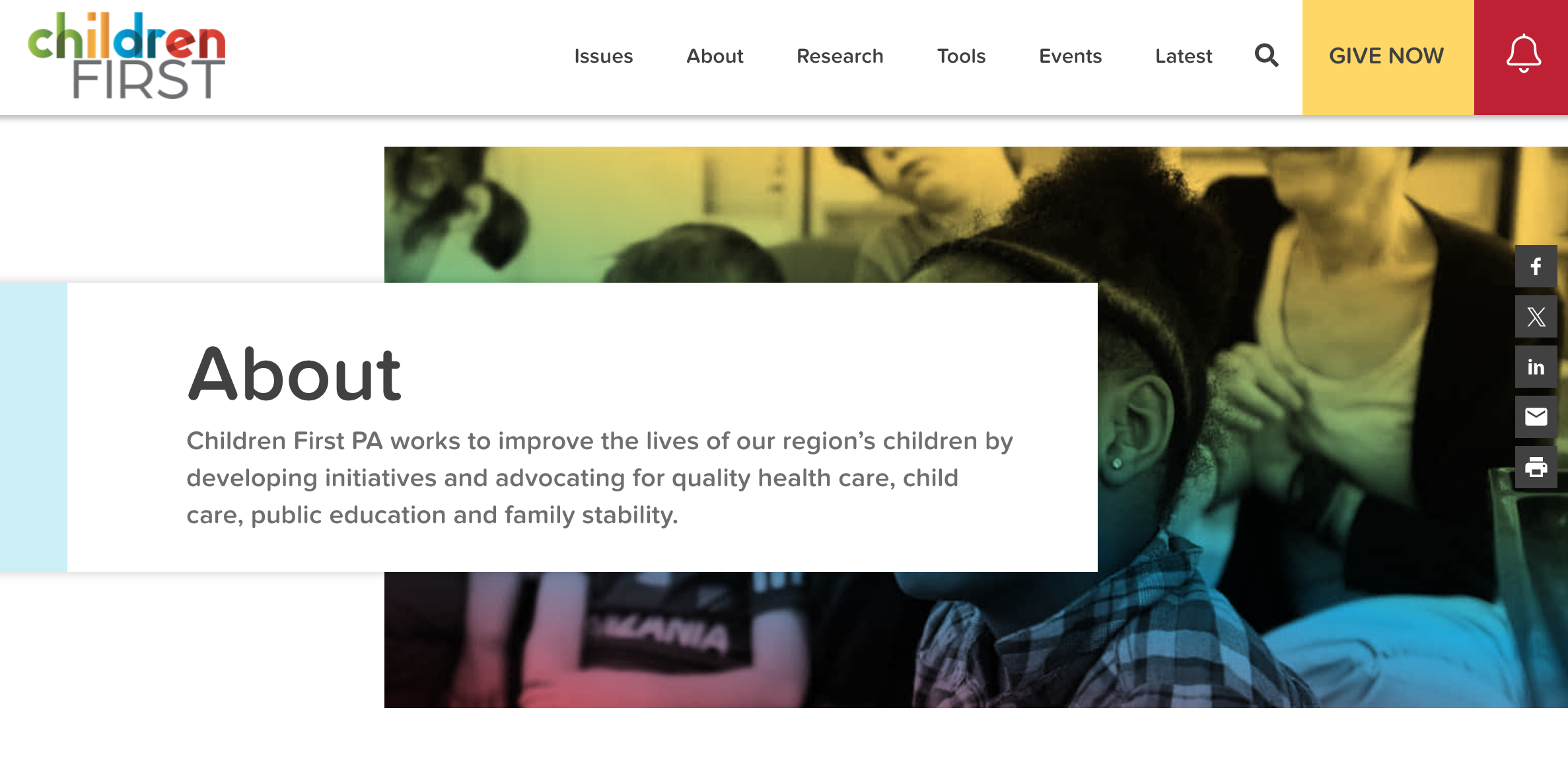 [Speaker Notes: Children First received a Pritzker State Planning Grant in collaboration with Pa Partnership for Children & PADOH on a 5 point strategy to improve children’s health in zero to three age groups. Lead was a a one of the 5 key area of impact.]
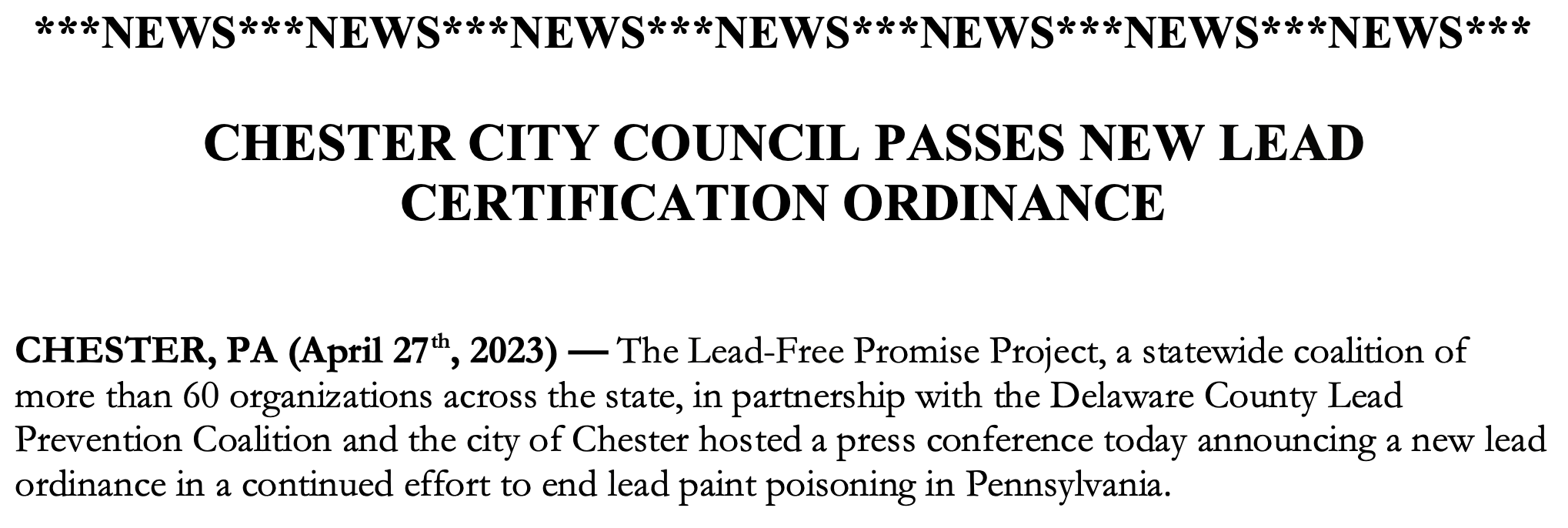 Children First A Long Time Advocate of Lead Poisoning Prevention
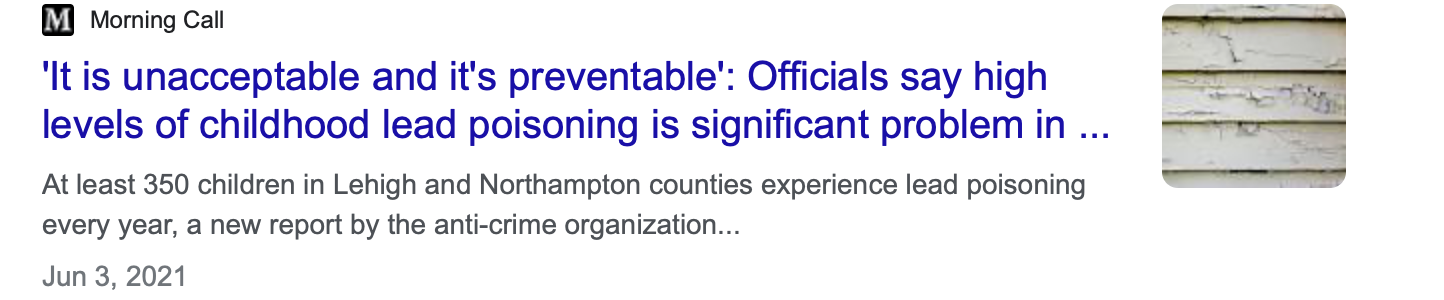 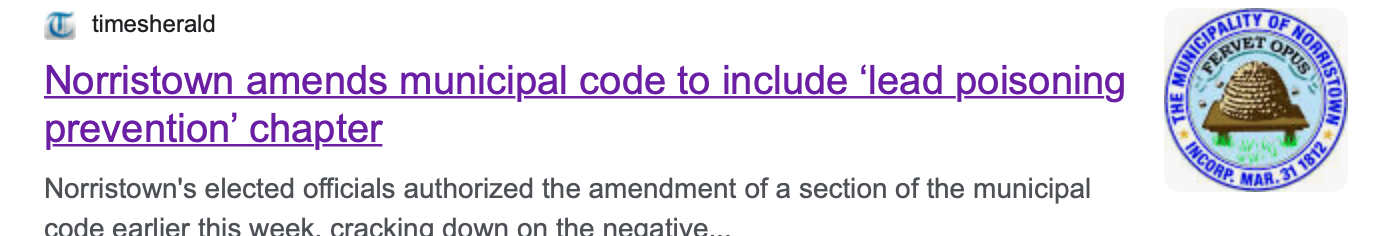 [Speaker Notes: Children First was instrumental in passing local lead laws and ordiances the first being in Philadelphia & Norristown aimed at reducing lead paint poisioning by requiring rental properties and newly sold homes to be lead safe.]
Lead Poisoning in Pennsylvania & Delaware County
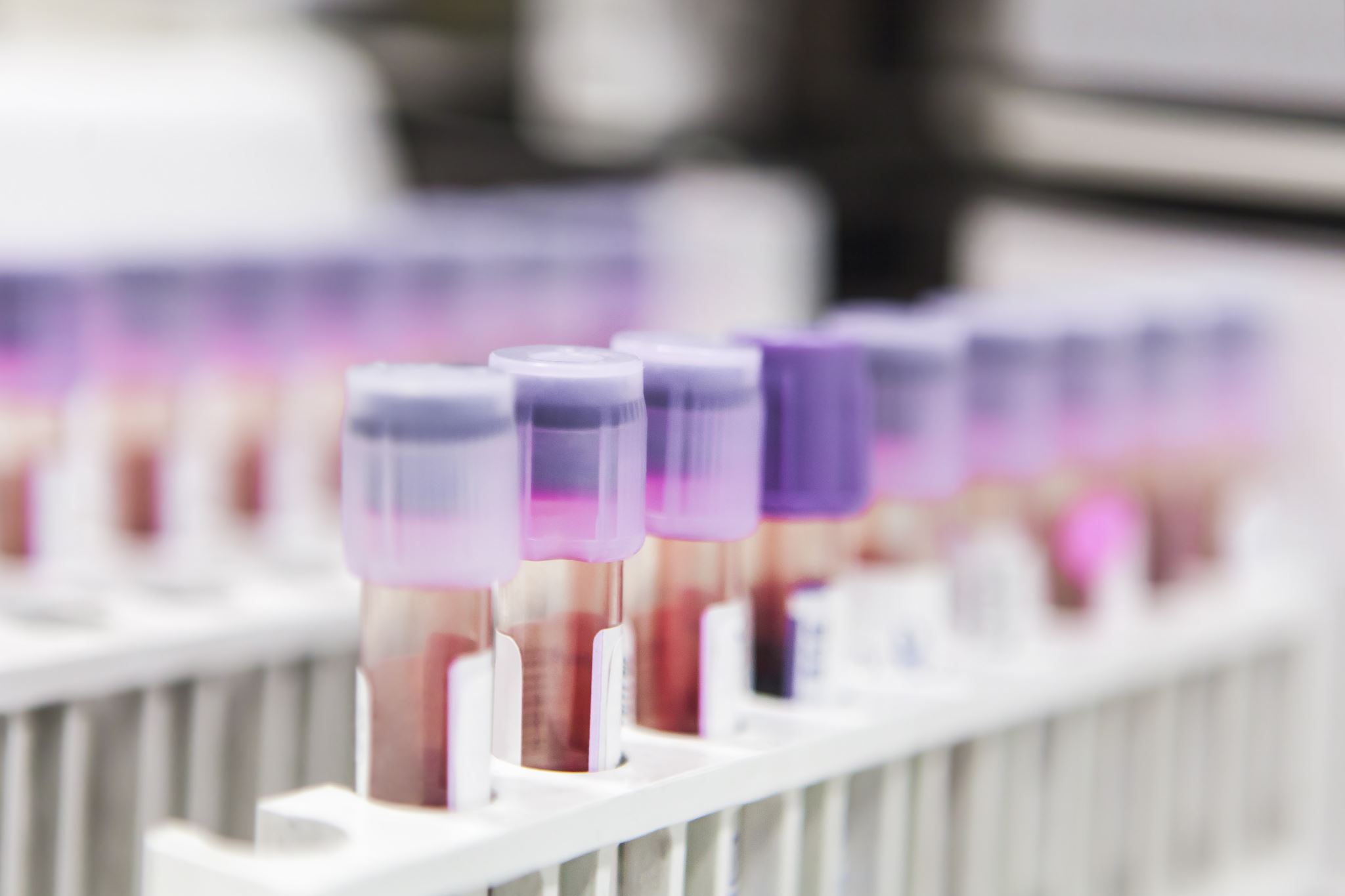 70% of Houses in PA built before 1978 when lead paint was banned 
81% of Houses in Delco built before 1978
 *Over 7,000 children tested positive for lead poisioning in 2022
 60% of the Children in Delaware County are not tested for Lead !
 DELAWARE COUNTY RANKS 5TH IN PA FOR LEAD POSIONED CHILDREN
*PADOH 2022 Childhood Lead surveillance Annual Report
[Speaker Notes: CDC recommends testing blood for lead exposure. There are often no apparent symptoms when a child is exposed to lead. Because of this, a blood test is the best way to determine if a child has been exposed to lead. If your child may have been exposed to lead, talk to your healthcare provider about getting a blood lead test. Based on your child’s blood lead test results, healthcare providers can recommend follow-up actions and care.]
OTHER SOURCES OF LEAD POISIONING
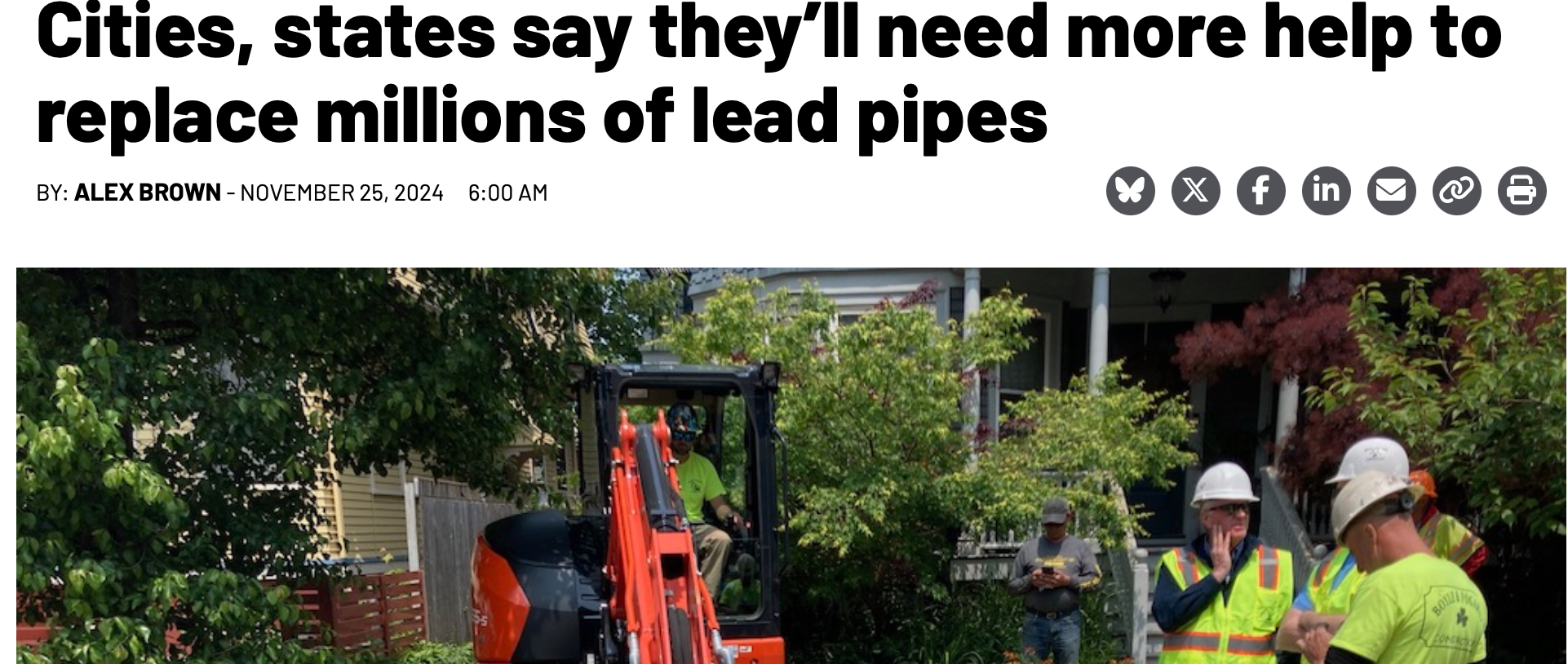 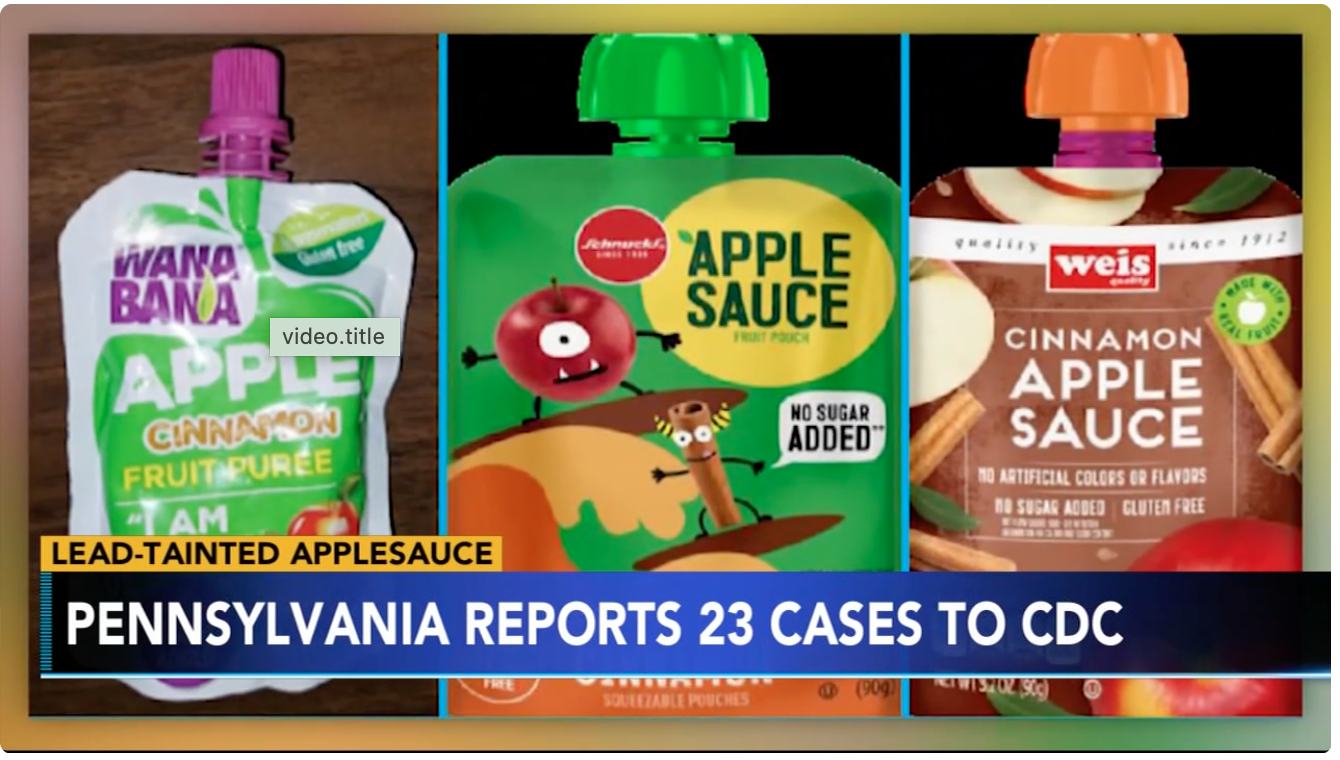 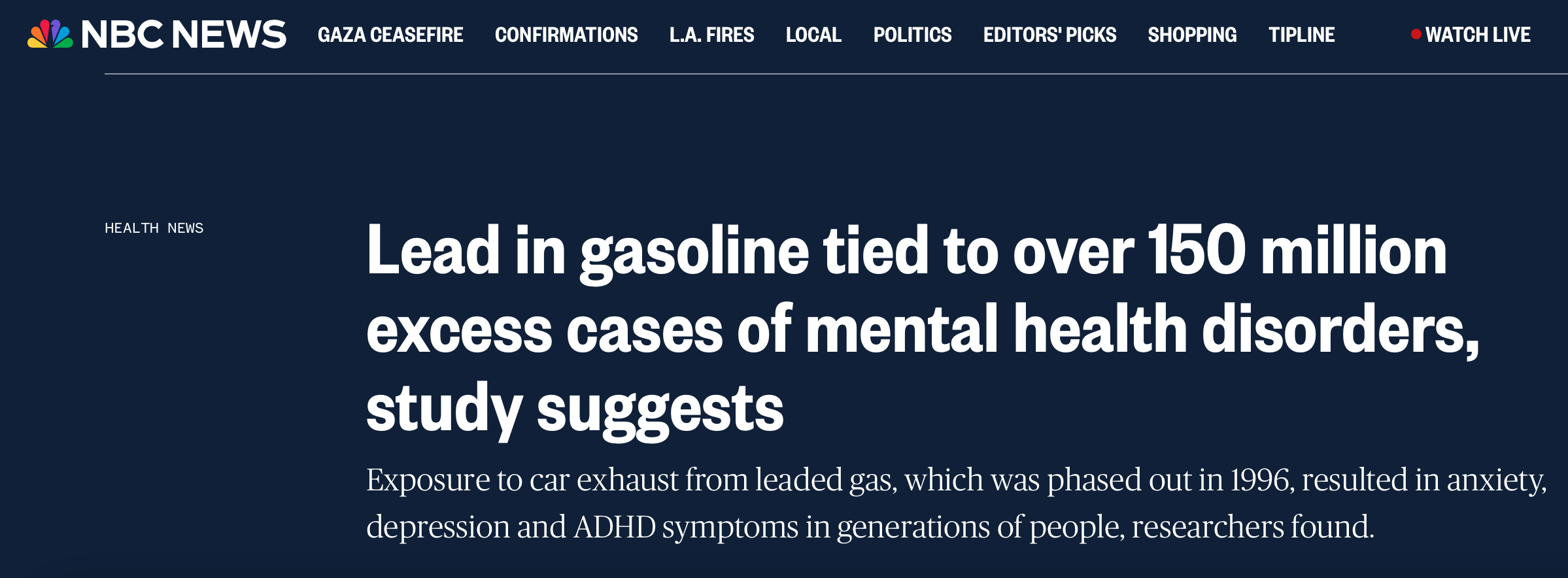 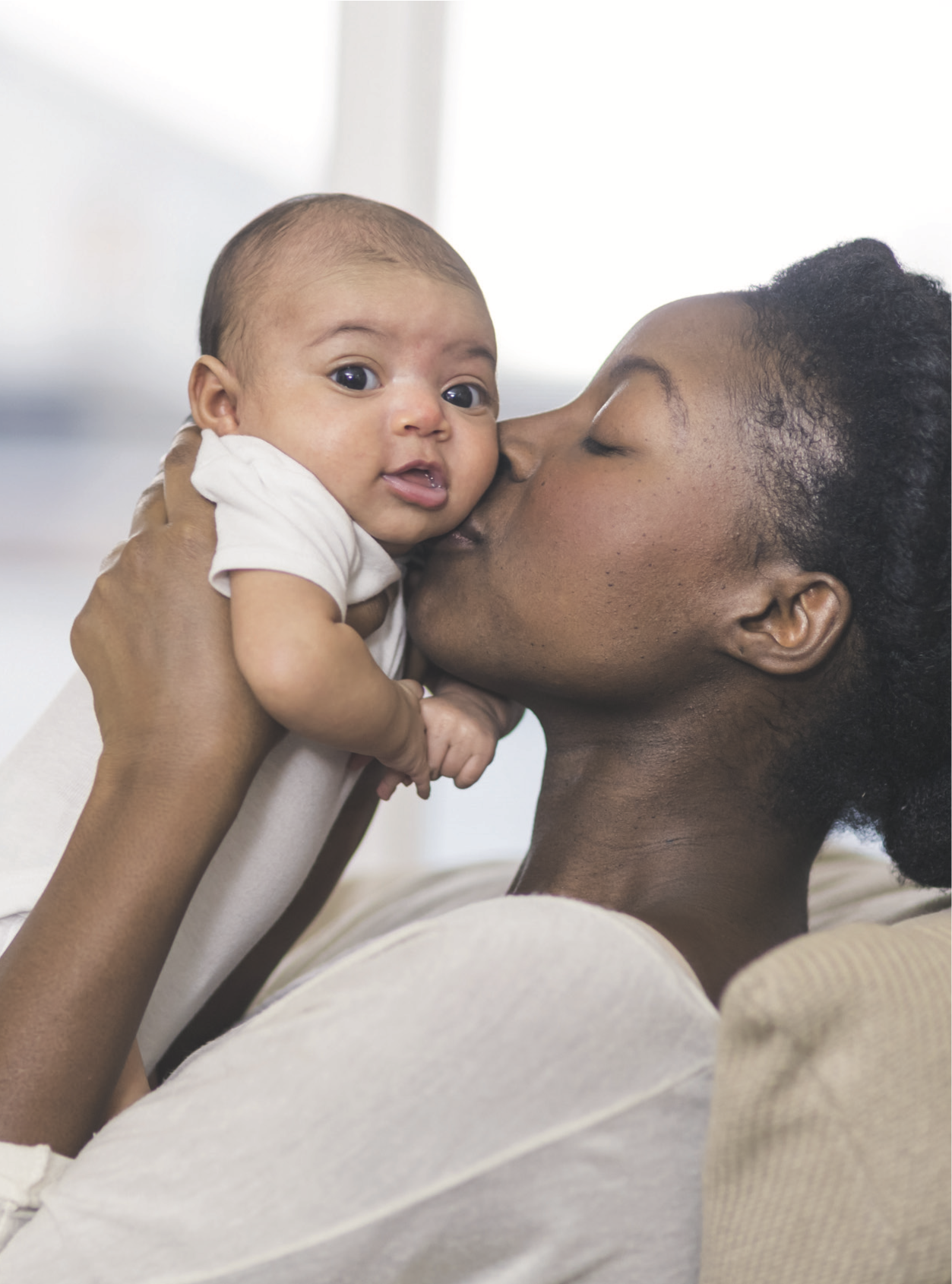 Health & Environmental Justice Issue!
Children of color are disproportionately impacted because they are 
more likely to live in older properties with deteriorated lead-based paint. 
Black children are harmed 4 times more and Hispanic children 
2 times more than White children
Children First Driving Lead Poisoning Advocacy
[Speaker Notes: Children First has had a focus on Lead Prevention Advocacy for over 20 years . Philly Lead Laws, Norristown & other wins have helped to spearhead statewide advocacy for all PA Children. Good examplr of how local coalition work can build momentum into larger statewide policy changes and colaitions.]
Worth the Investment  !
For every dollar spent on removing lead paint-based hazards 
in children’s homes and apartments,
 $17–$221 would be returned in: 
Health benefits
Increased IQ, 
Higher lifetime earnings
Tax revenue 
Reduced spending on special education 
Reduced criminal activity
i.Centers for Disease Control, (2020). https://www.cdc.gov/nceh/lead/prevention/health-ef- fects.htm 
ii Wright JP, Dietrich KN, Ris MD, Hornung RW, Wessel SD, Lanphear BP, et al. (2008) Association of Prenatal and Childhood Blood Lead Concentrations with Criminal Arrests in Early 
Adulthood. PLoS Med 5(5): e101. doi:10.1371/journal.pmed.0050101. https://jour- nals.plos.org/plosmedicine/article/file?id=10.1371/journal.pmed.0050101&type=printable 
iii Gould, E. (2009). Childhood Lead Poisoning: Conservative Estimates of the Social and Economic Benefits of Lead Hazard Control. Environ. Health Perspect. 117(7): 1162-1167. https://
Over 70 Lead Free Promise Project Coalition Members
https://paleadfree.org
[Speaker Notes: Coalition Members work to advance the goals and organizations such as the Philadelphia Regional Center for Children’s Environmental Health, Lead Safe Lancaster and almost 70 organizations.]
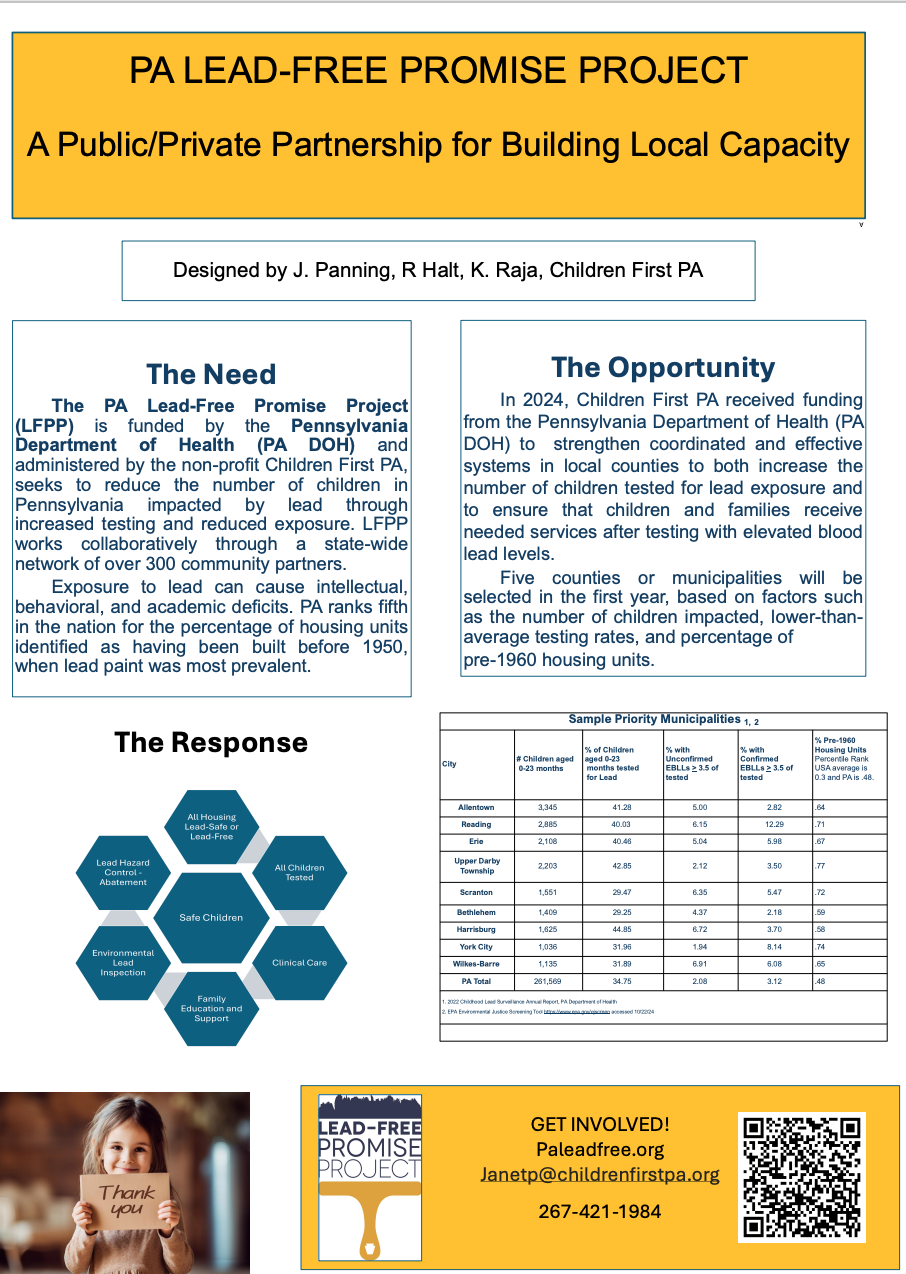 Lead Free Promise Project Toolkits
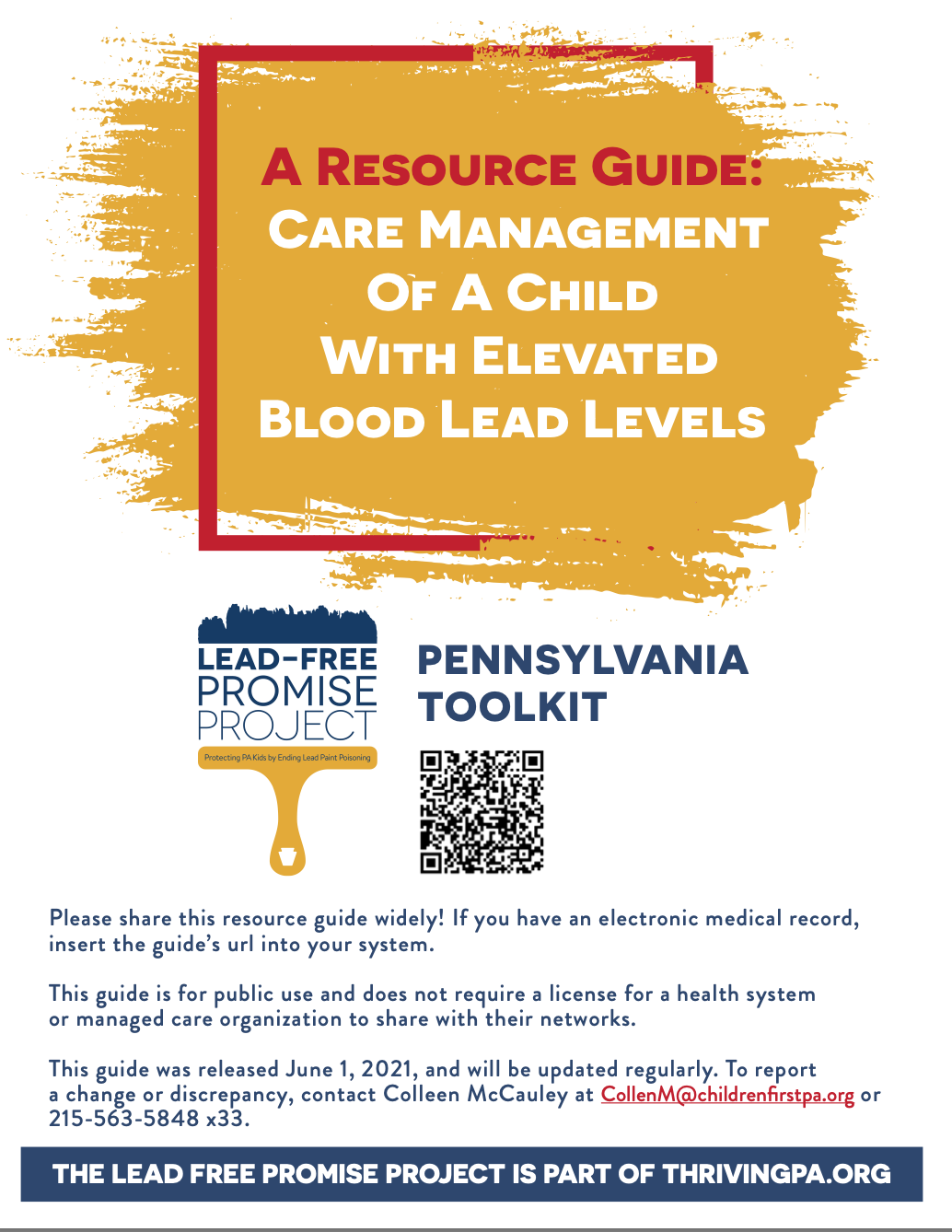 [Speaker Notes: Lead Free Promise Project toolkits are key resources for families and advocates . This toolkit is for the top 20 counties for lead paint poisoning. These fact sheets are updated yearly with PADOH Surveillance Report]
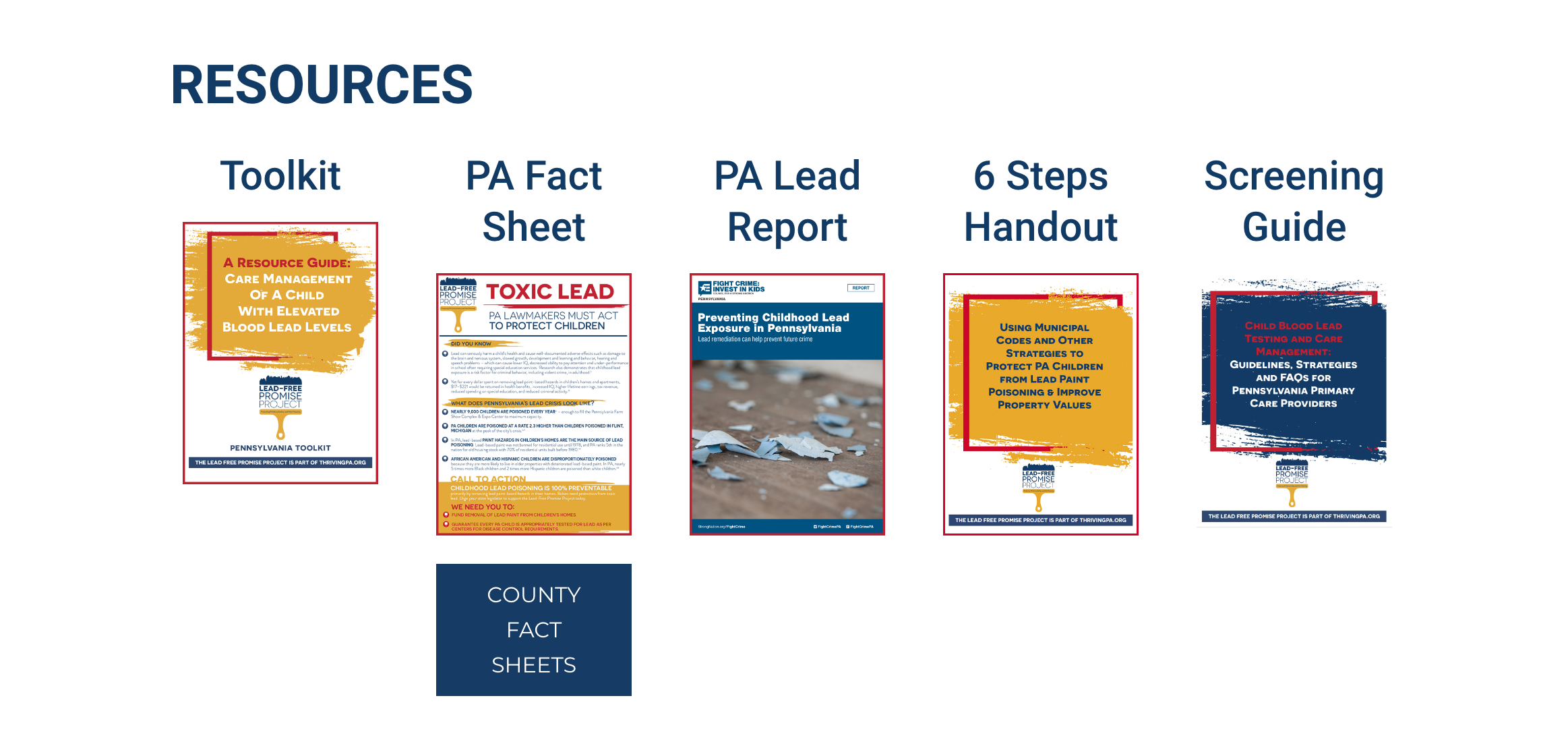 [Speaker Notes: Coalition members play a key roll in developing our resources that are on the website for organizations to download and use in their community.]
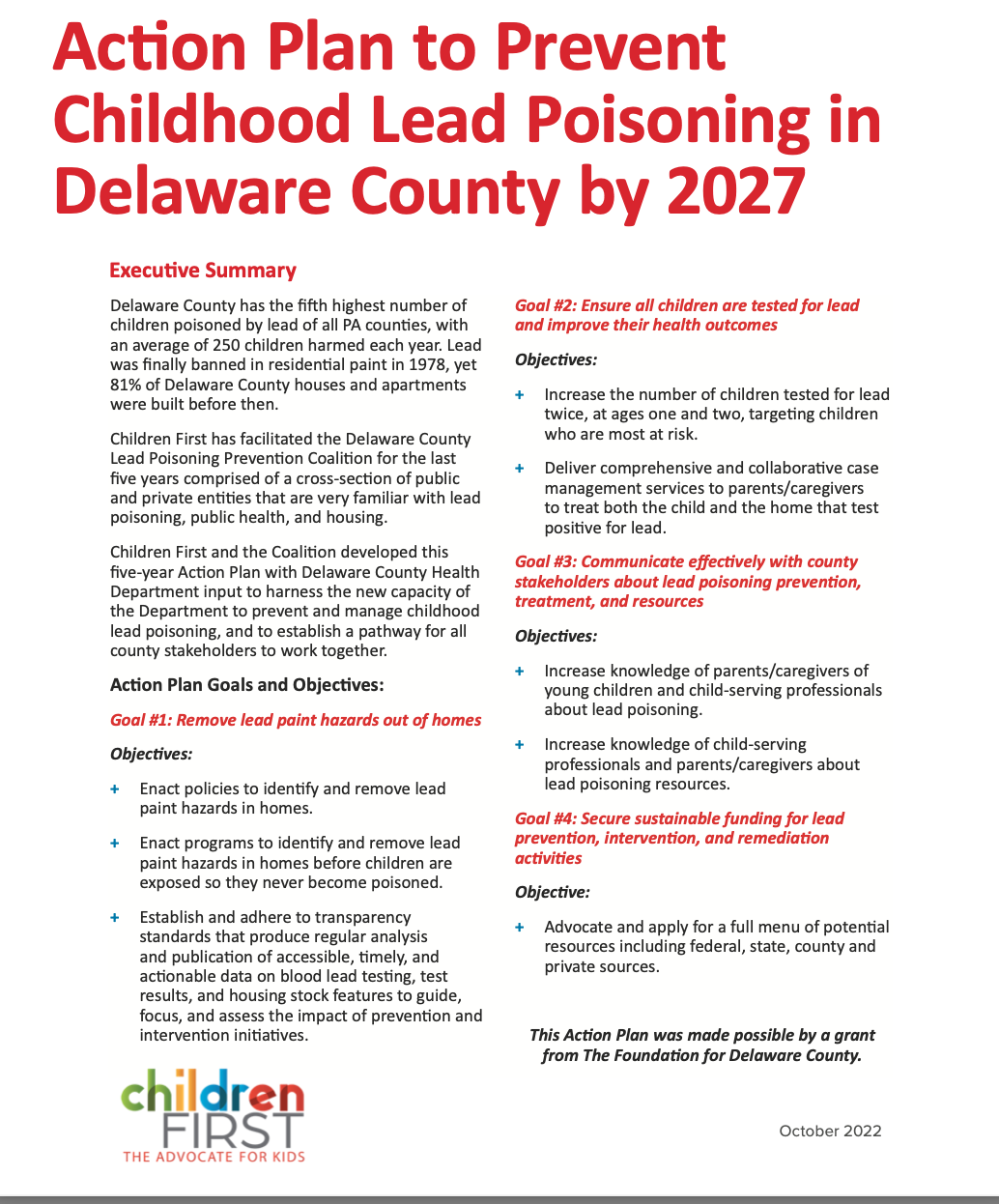 https://www.childrenfirstpa.org/report/delco-lead-action-plan/
The LFPP 2025 Advocacy Goals
1.5 MILLION FOR COMMUNICATION AND EDUCATION ON CHILDHOOD LEAD POSIONING
15 MILLION STATE TAX CREDIT POOL FOR HOMEOWNERS AND LANDLORDS TO INCENTIVE REMEDIATION OF DWELLING PLACES FOUND TO HAVE LEAD PAINT WHERE CHILDREN LIVE.
REINTRODUCTION OF THE CHILD LEAD TESTING BILL REQUIRING ALL CHILDREN BE TESTED FOR LEAD IN PA!
[Speaker Notes: SB 514 is part of the 2024 Advocacy Strategy  for LFPP]
JOIN US IN ADVOCATING AND 
EDUCATING YOUR COMMUNITY 

PA PA LEAD-FREE PROMISE COALITION PALEADFREE.ORG

DELAWARE COUNTY LEAD PREVENTION COALITION
https://www.childrenfirstpa.org/issues/child-health/lead-poisoning/lead-free-delco/


EMAIL US FOR MORE INFORMATION LEADFREEPROMISEPROJECT@CHILDRENFIRSTPA.ORG